キャッチコピー
～サブコピー～
肩書き
名前
キャッチコピー
～サブコピー～
肩書き
名前
キャッチコピー
～サブコピー～
肩書き
名前
キャッチコピー
～サブコピー～
肩書き
名前
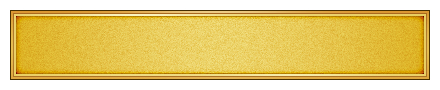 フォローは
コチラ
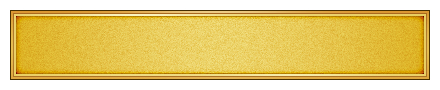 フォローは
コチラ
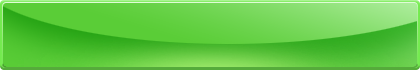 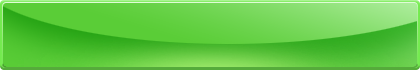 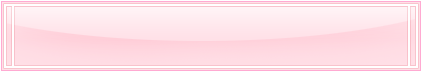 フォローは
コチラ
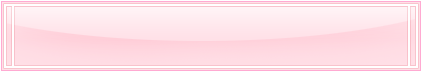 フォローは
コチラ
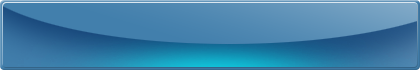 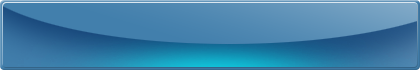 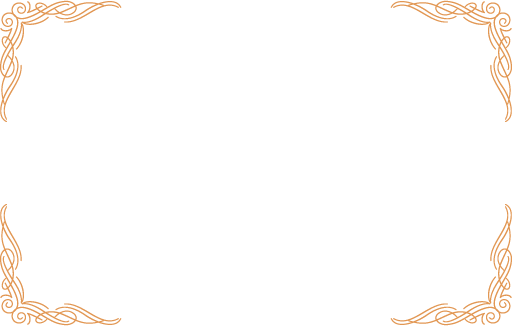 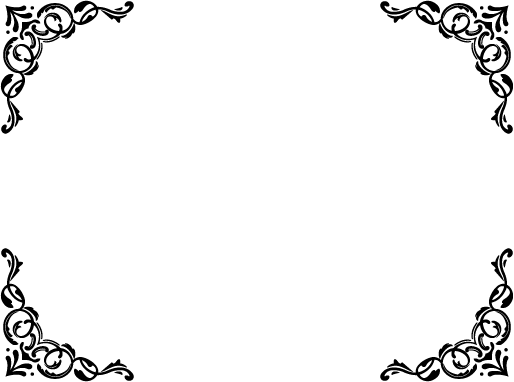 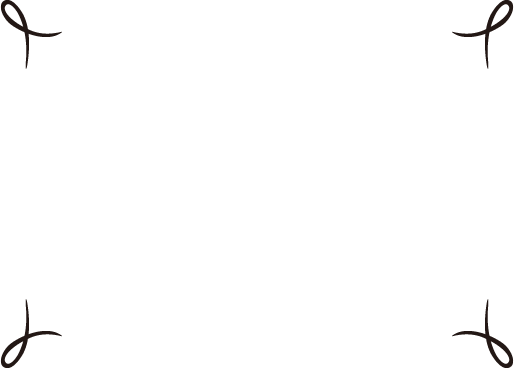 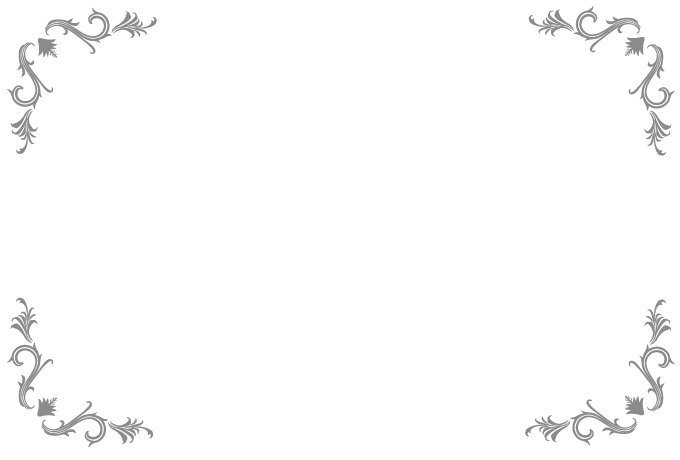 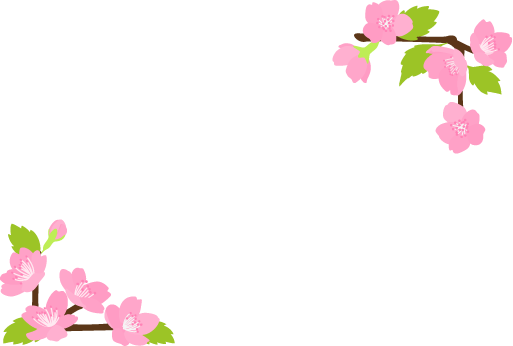 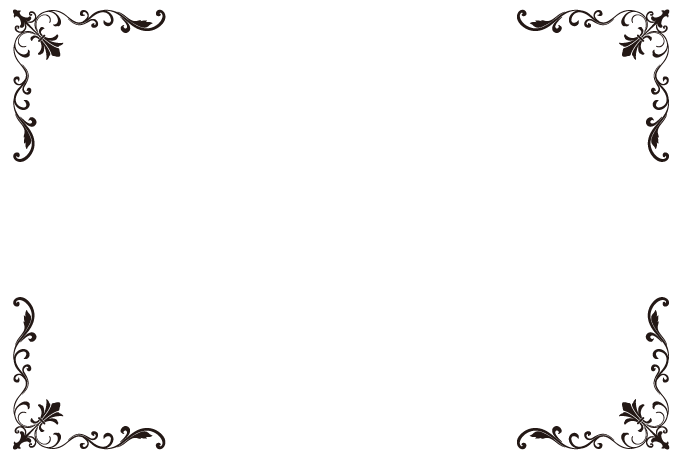 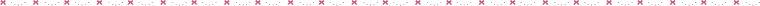 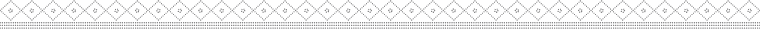 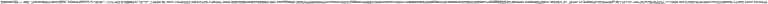 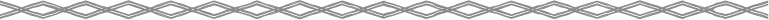 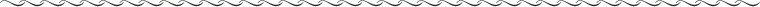 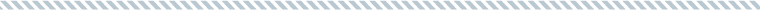 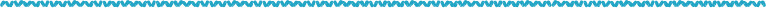 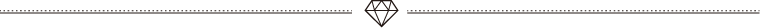 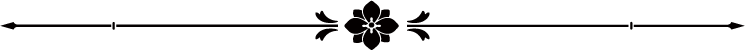 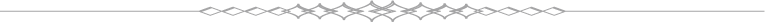 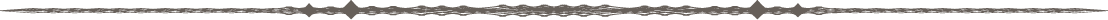 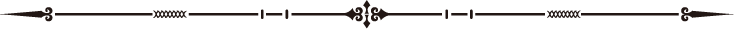 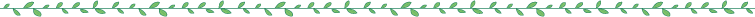 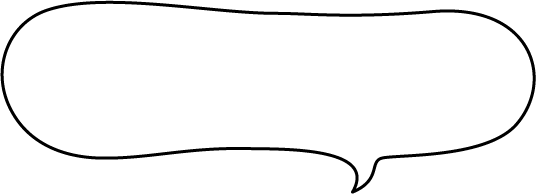 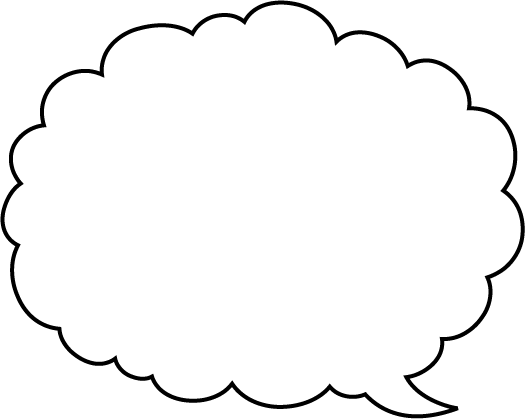 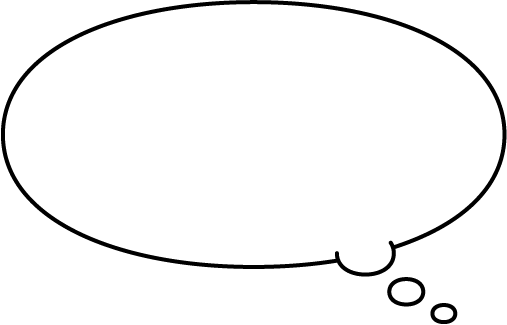 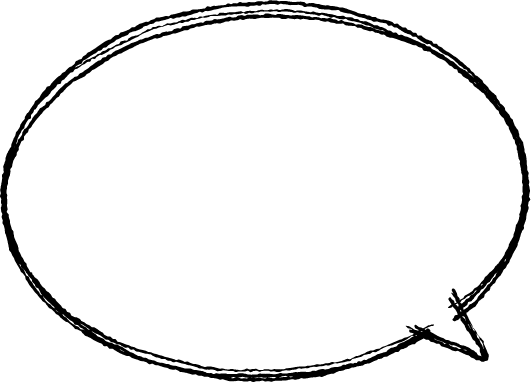 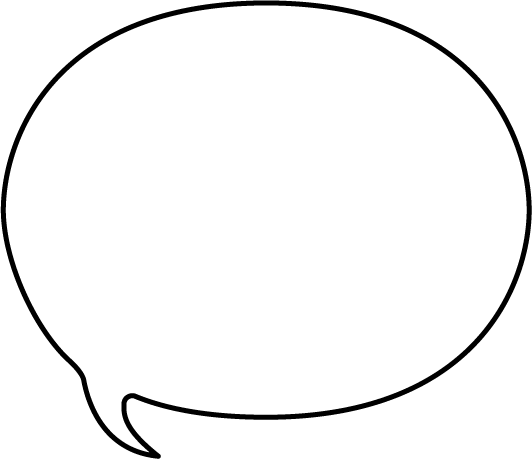 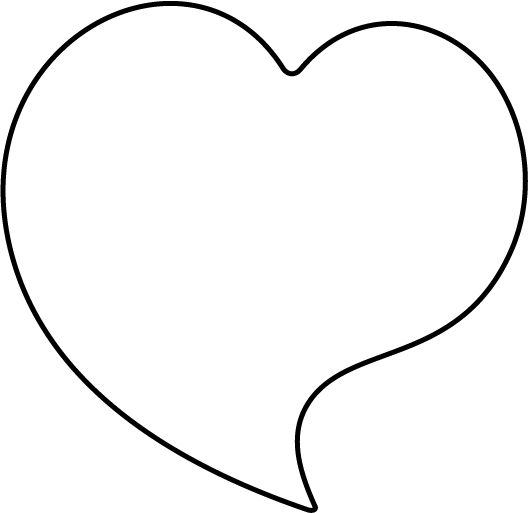 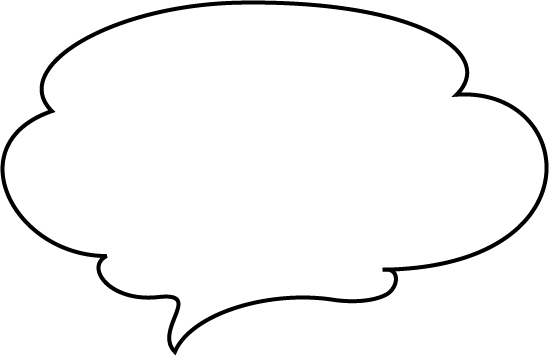 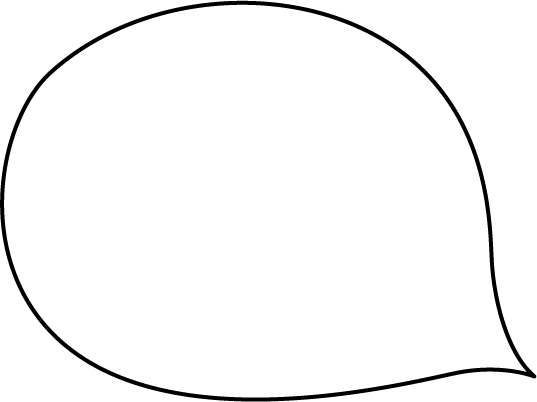 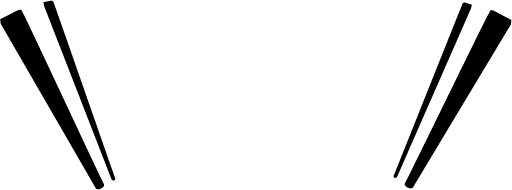 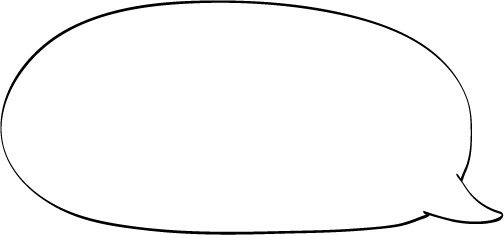 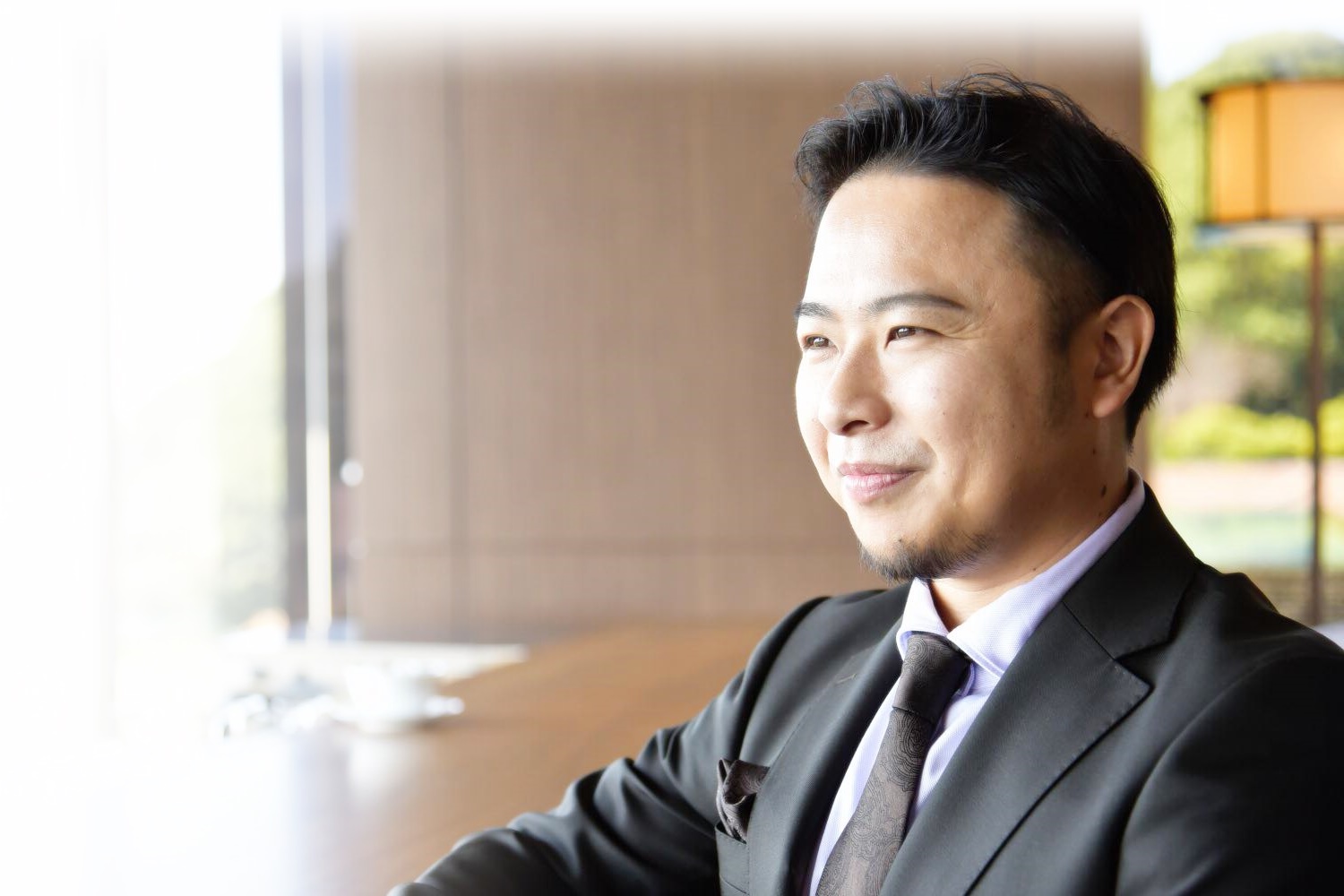 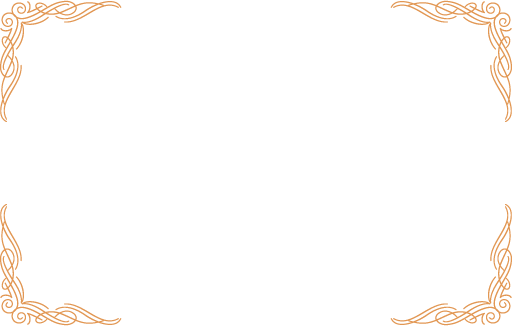 “自分ブランド構築”で
ビジネスを最短距離で成功に導く

～時間とお金の自由を実現する５ステップ～
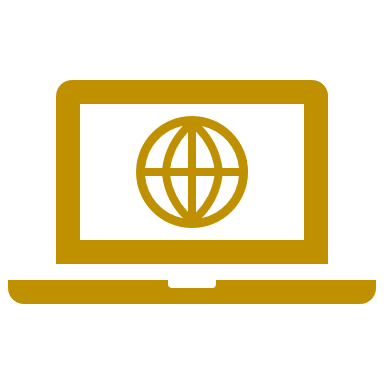 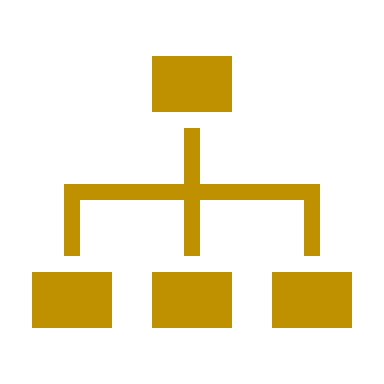 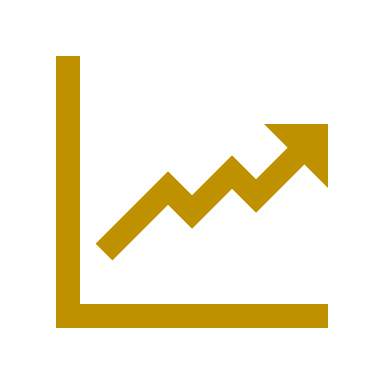 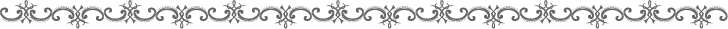 Webとリアルの両方で売れる仕組み作り！
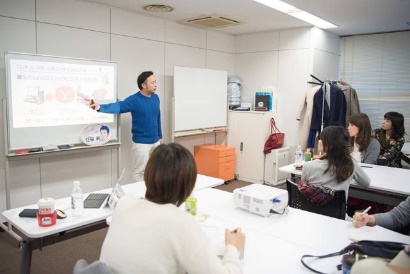 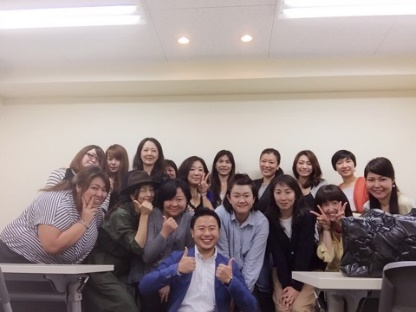 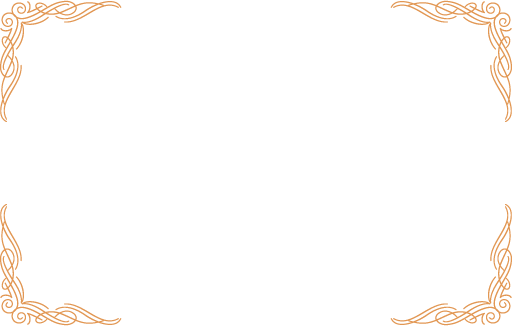 株式会社Ｌｉｎｉ 代表取締役
自分ブランド構築コンサルタント
住福 純 –Sumifuku Jun-
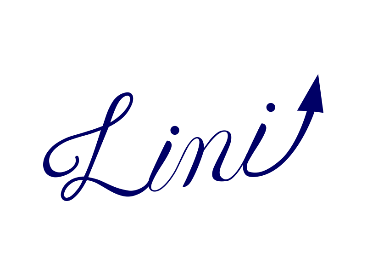 Life is Next Innovation
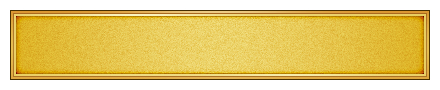 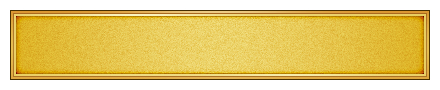 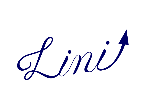 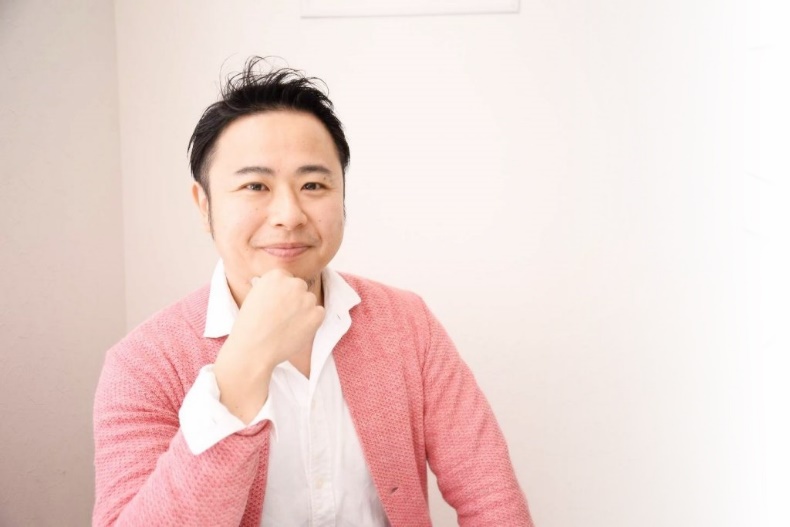 個人事業のための
“自分ブランド構築”
フォローはコチラ